Calhoun Park Area Site Case Study
Tom Effinger
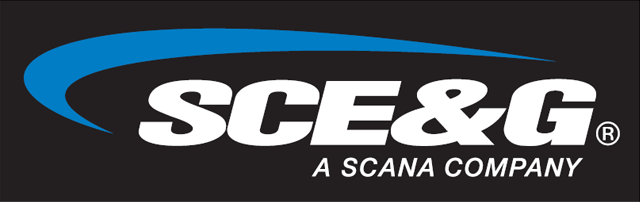 What is a Manufactured Gas  Plant (MGP)?
MGPs were facilities that heated coal (and sometimes oil) in a closed vessel to liberate a flammable gas that was subsequently processed and stored in on-site gasholders prior to being distributed to end users. 

MGPs were utilized in the U.S. from the 1800s thru the 1950s to manufacture gas from coal and oil prior to the development of interstate natural gas pipeline systems.

Estimates of the number of MGPs in the U.S. range from 3,000 to 10,000.
2
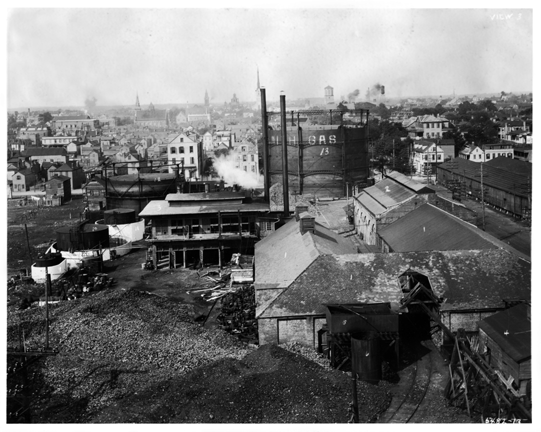 Charlotte Street Gas Works
1911
3
General Description of Site
The CPA Site includes the SCE&G Charlotte Street electrical substation, former Calhoun Park, and former Ansonborough Homes.
The electrical substation supplies electricity to majority of the southern portion of Charleston peninsula.  
Calhoun Park is currently site of an 1,100 car parking garage.
4
IMAX Theater
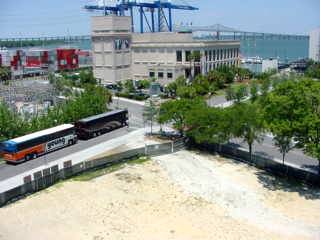 5
City Aquarium & Tour Boat Facility
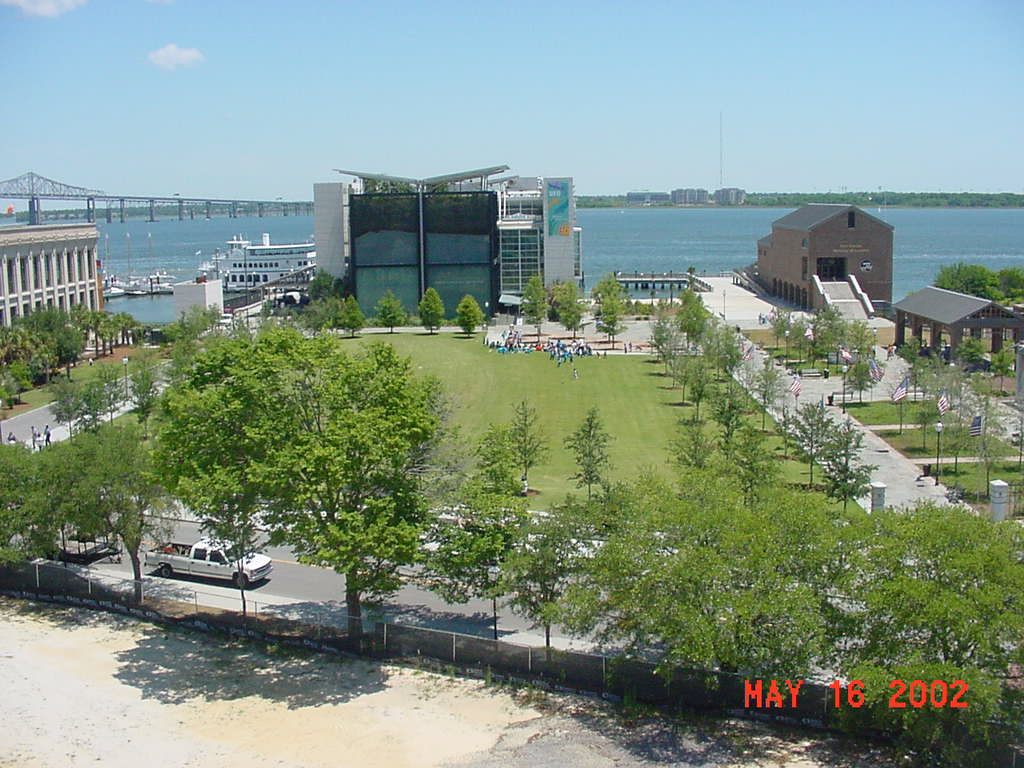 6
1,100 Car Parking Garage
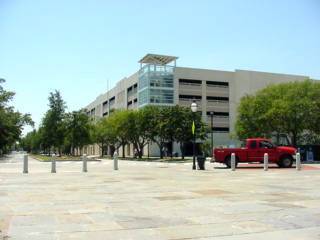 7
Dockside Condominiums
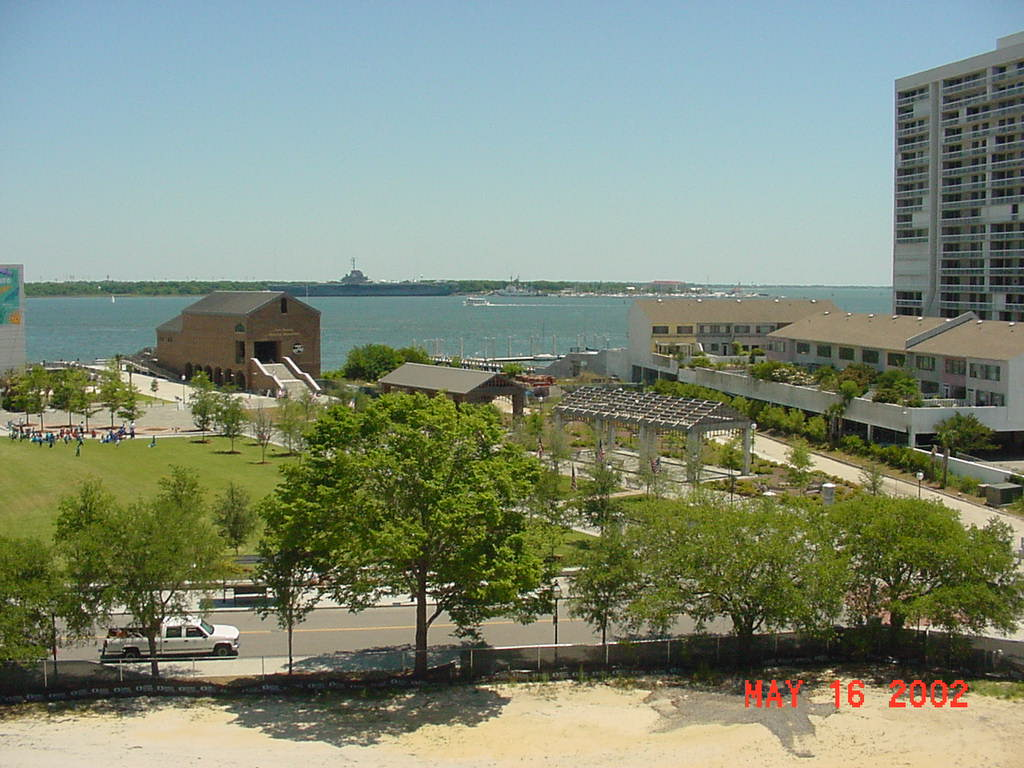 8
SC State Ports Authority
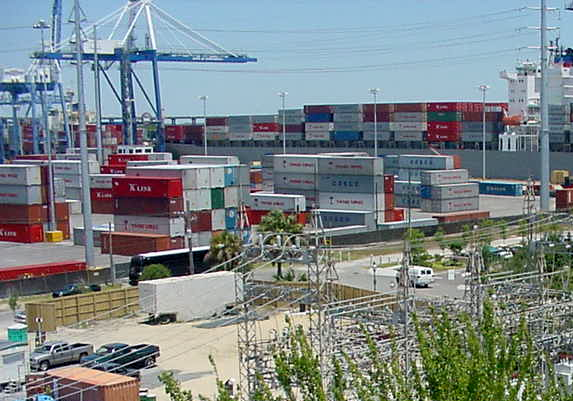 9
Photo of Substation
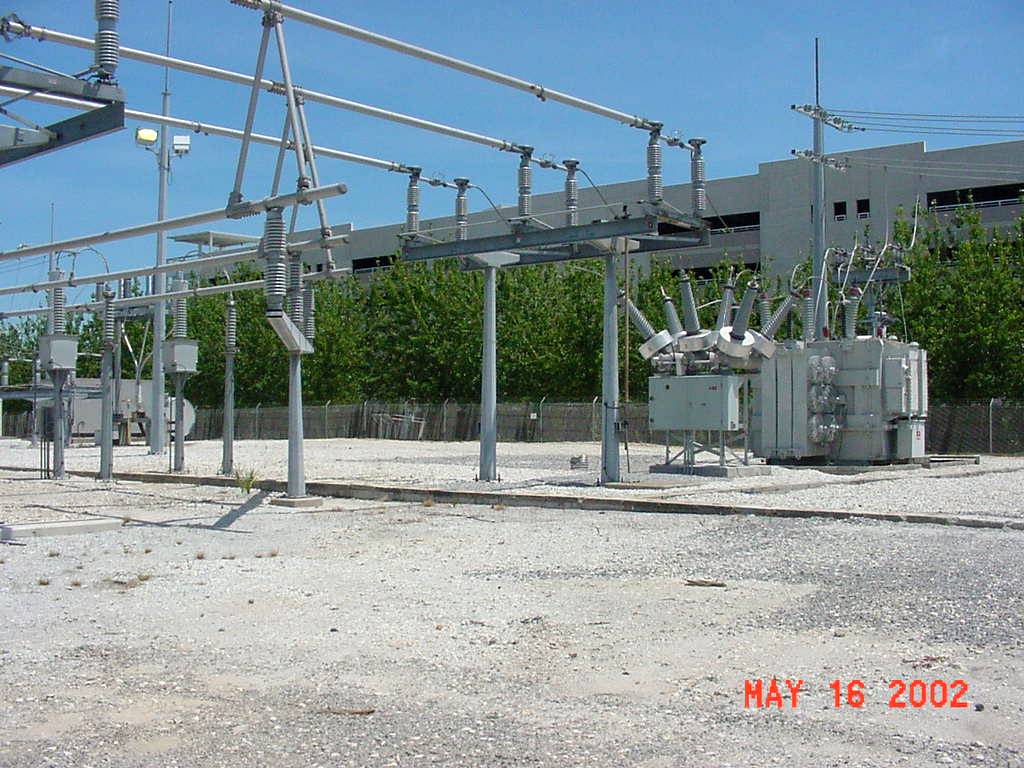 10
Substation Photo of Former MGP
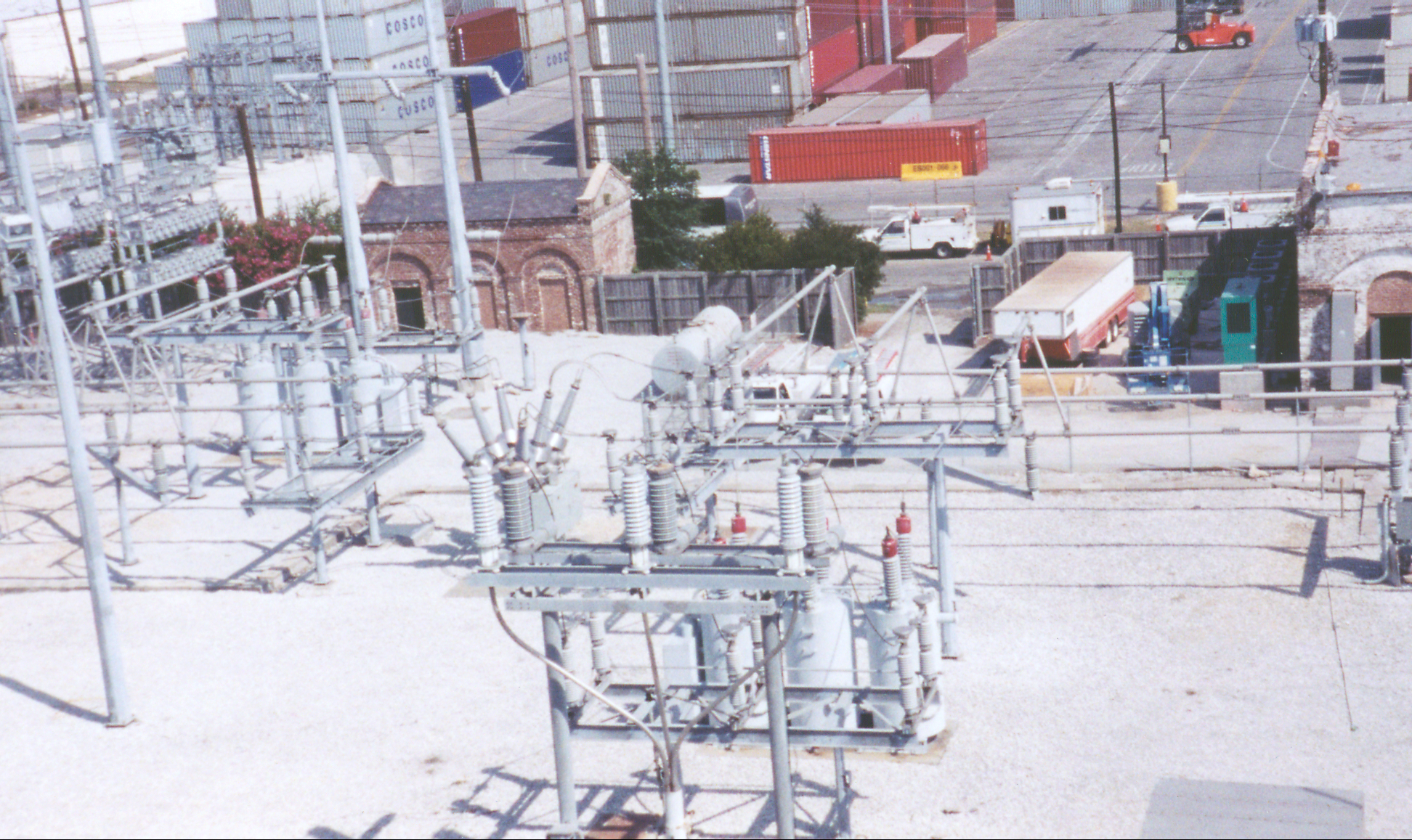 11
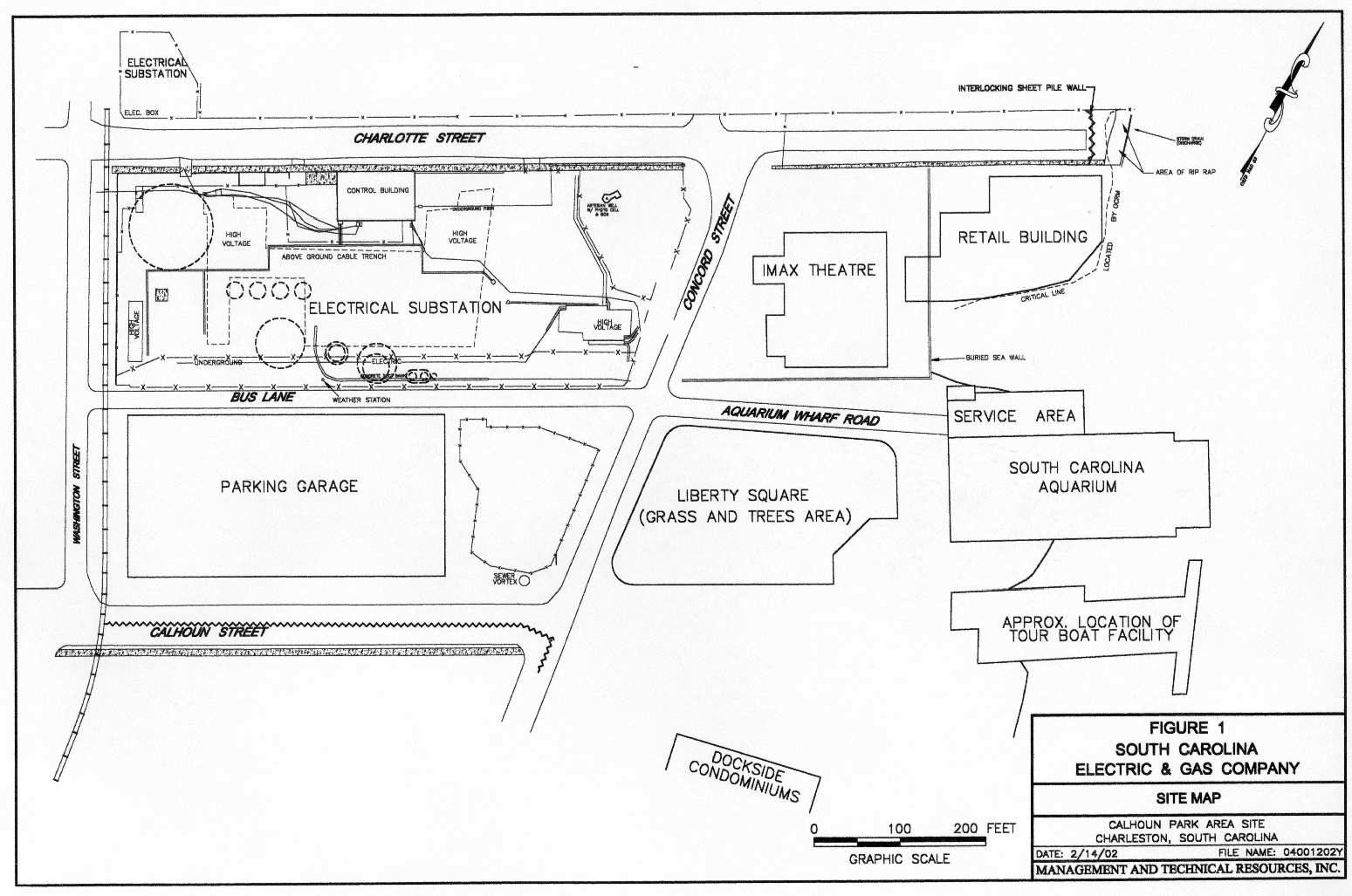 12
Project Stakeholders
Luden’s Developers
Regulators
Consultants
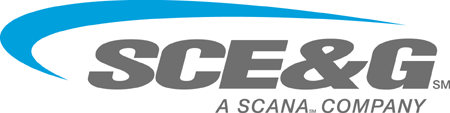 National Park Service
General Public
       (Media)
City of Charleston
OK, So now what?
The mayor has an edict to open the Aquarium by May 2000.

The Developers need to get started.

The groundwater data doesn’t make sense.

CERCLA demands a rigorous protocol.

This ain’t no UST!
14
Regulatory Approach
Communications with all stakeholders
Phased approach to remedial work
Agency involvement in the preparation of Work Plans
Agency approval prior to implementing remedial work
15
Conceptual Site Model
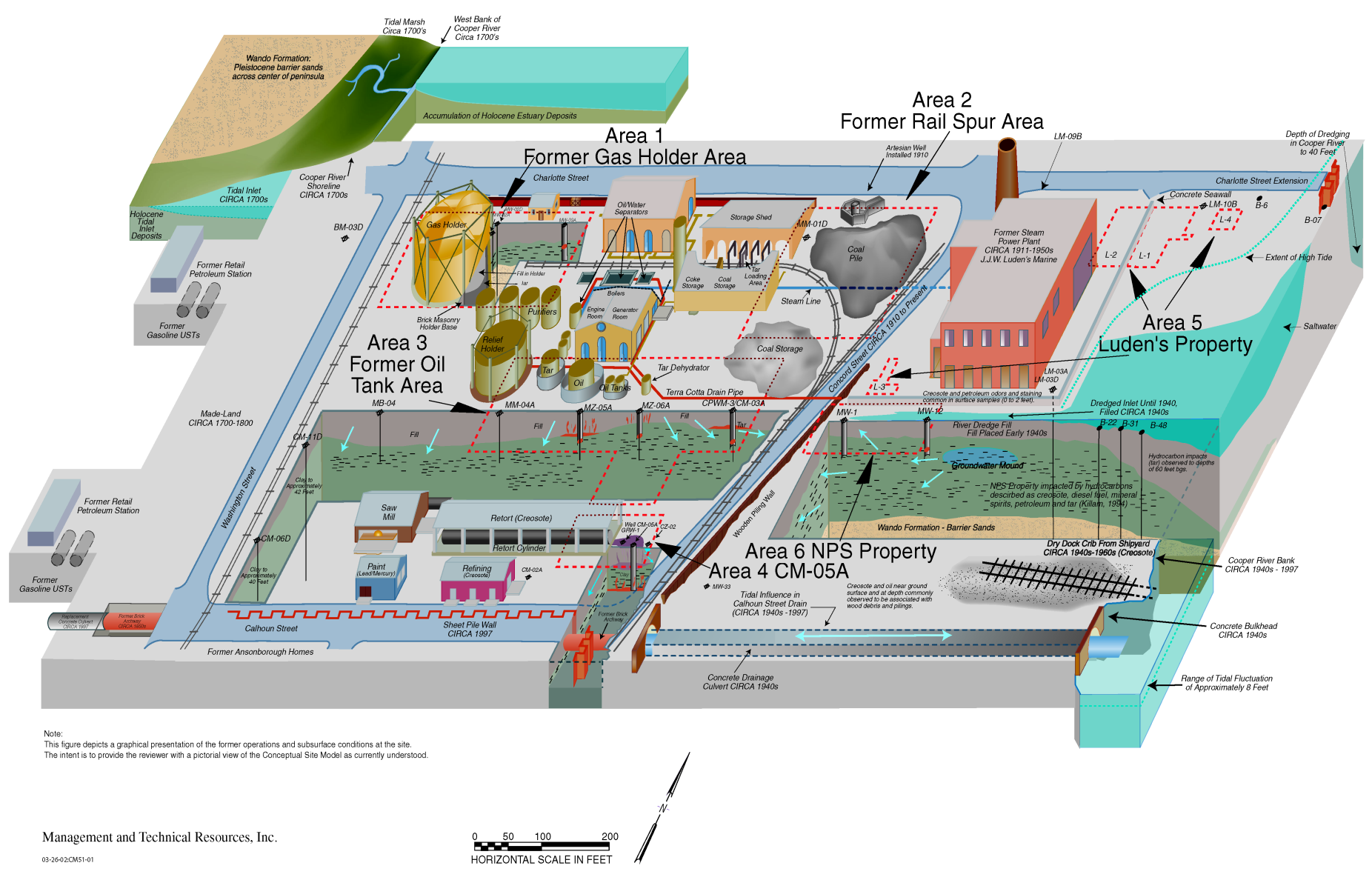 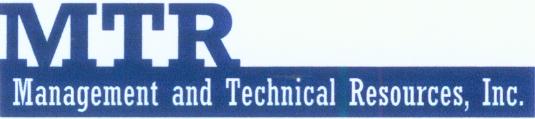 16
Remediation Areas
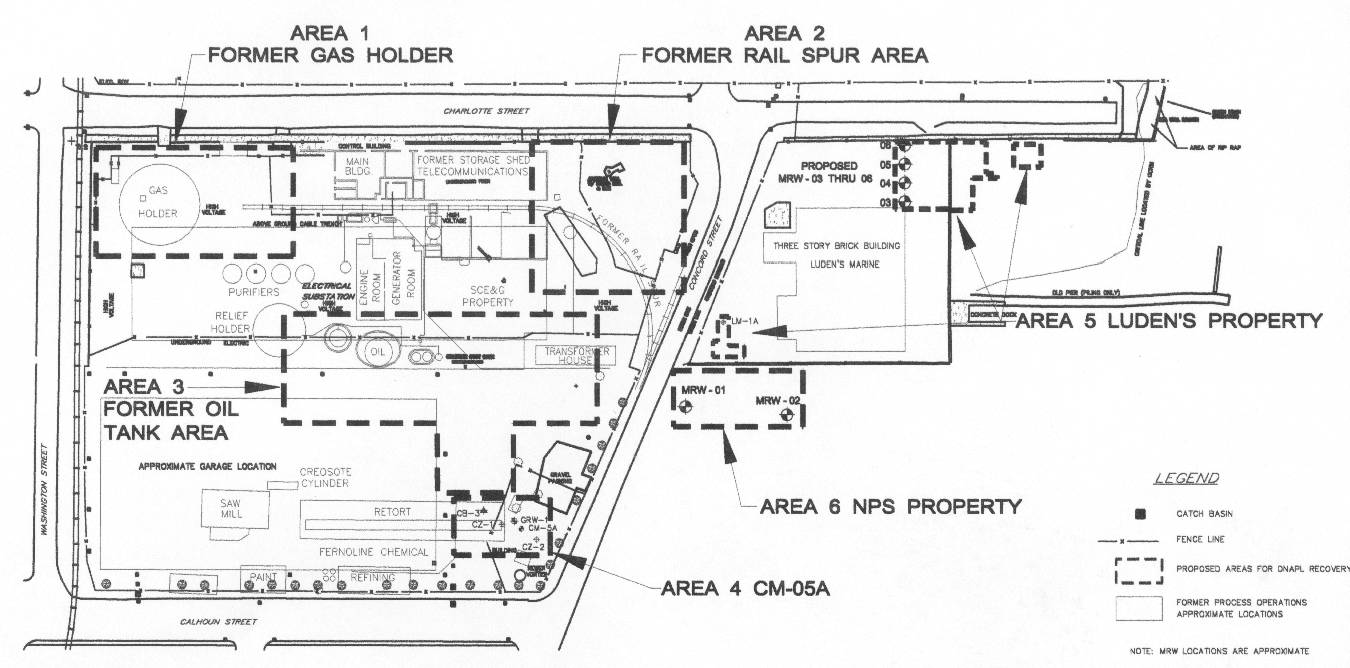 17
Summary of Remediation Activities
Excavation of DNAPL Impacted Material
Dewatering (in support of Excavation)
Installation of a DNAPL Recovery Trench
Recovery and Removal of Free-Phase DNAPL
Fenton’s Reagent Injection
ORC, PermeOx, EHC-O Injection
Phytoremediation
18
Example Title and Slide Text
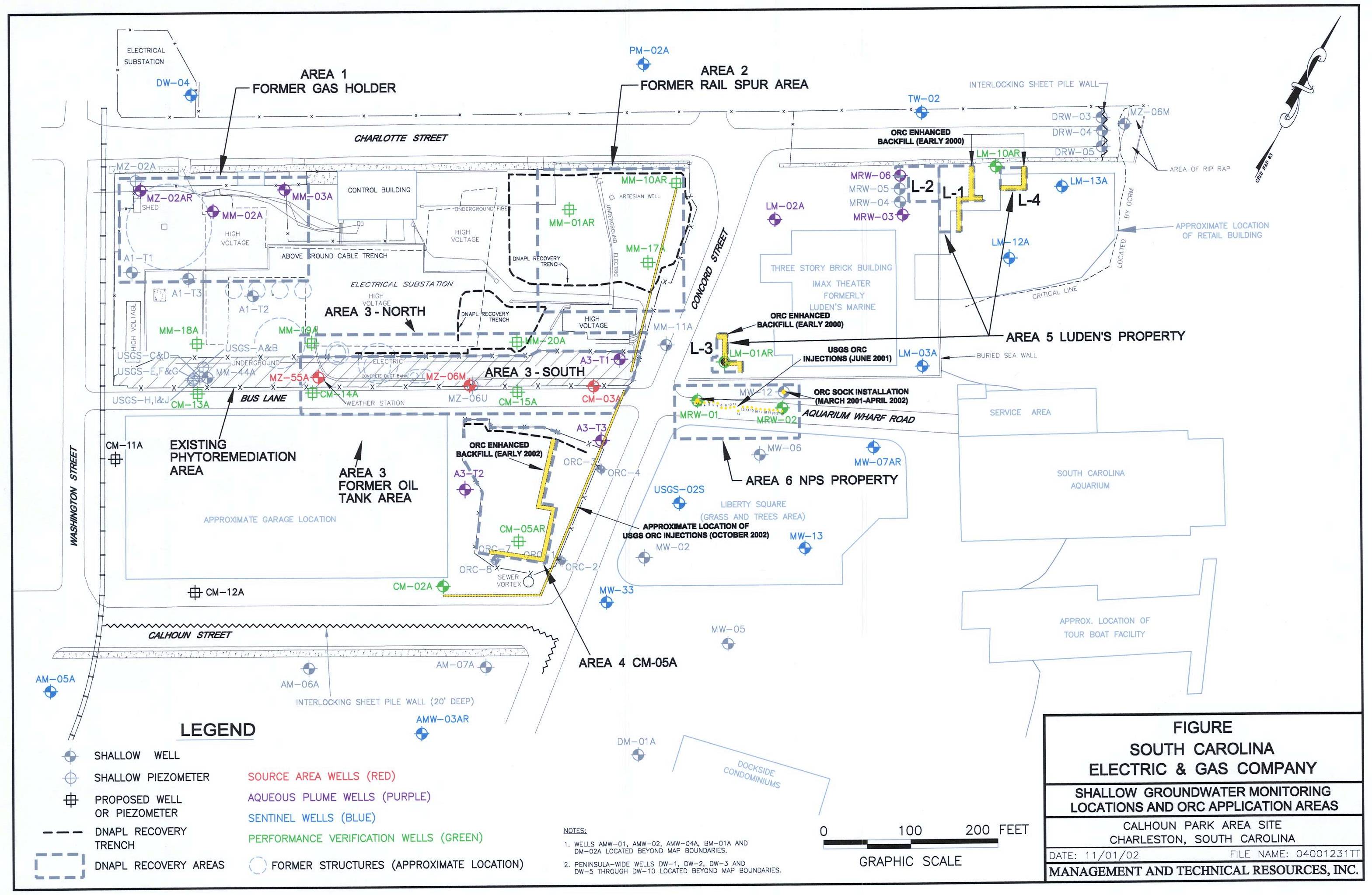 Example Title and Slide Text
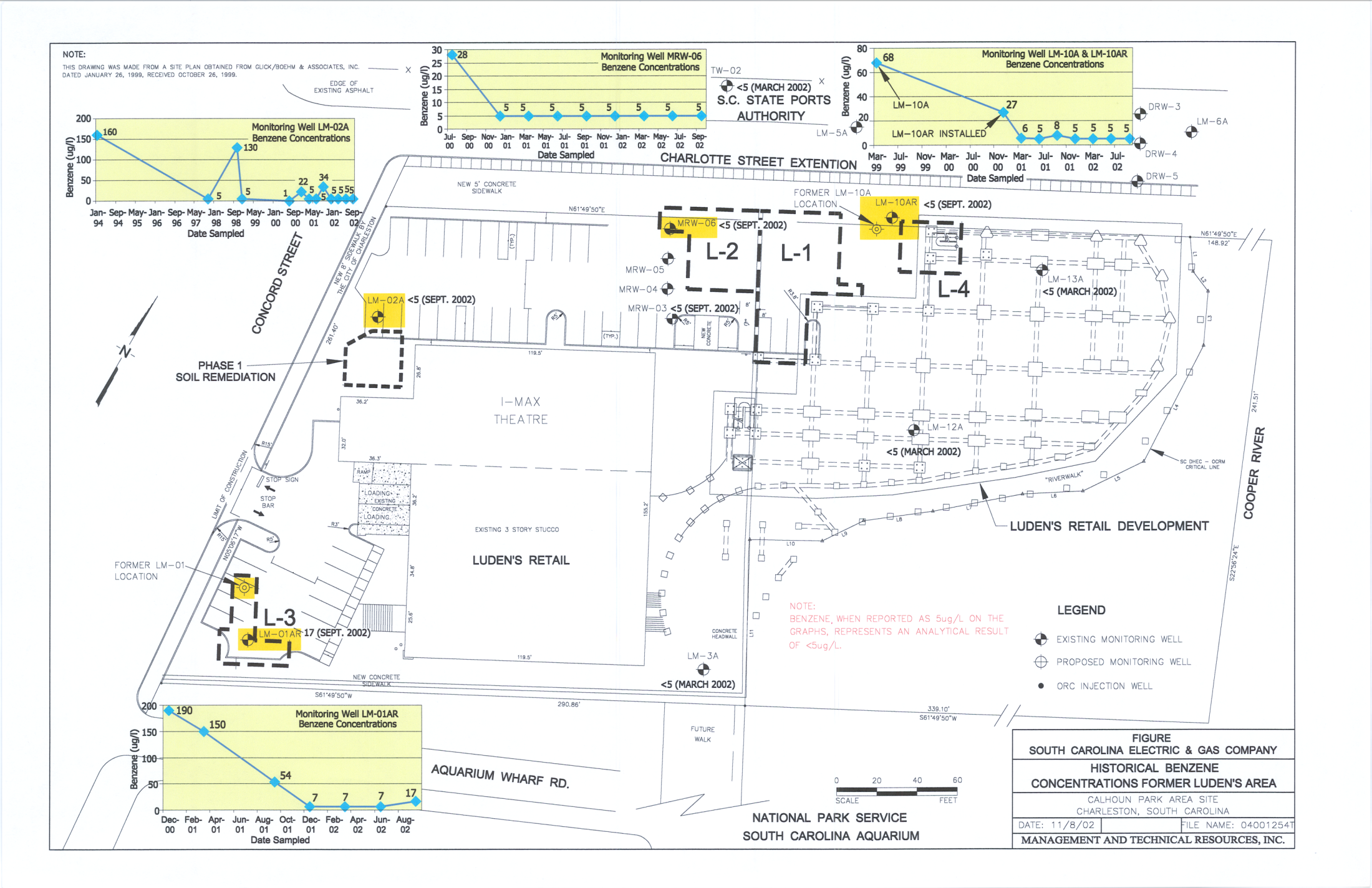 Total Remediation Volumes Through March 2015
21
Remediation Areas
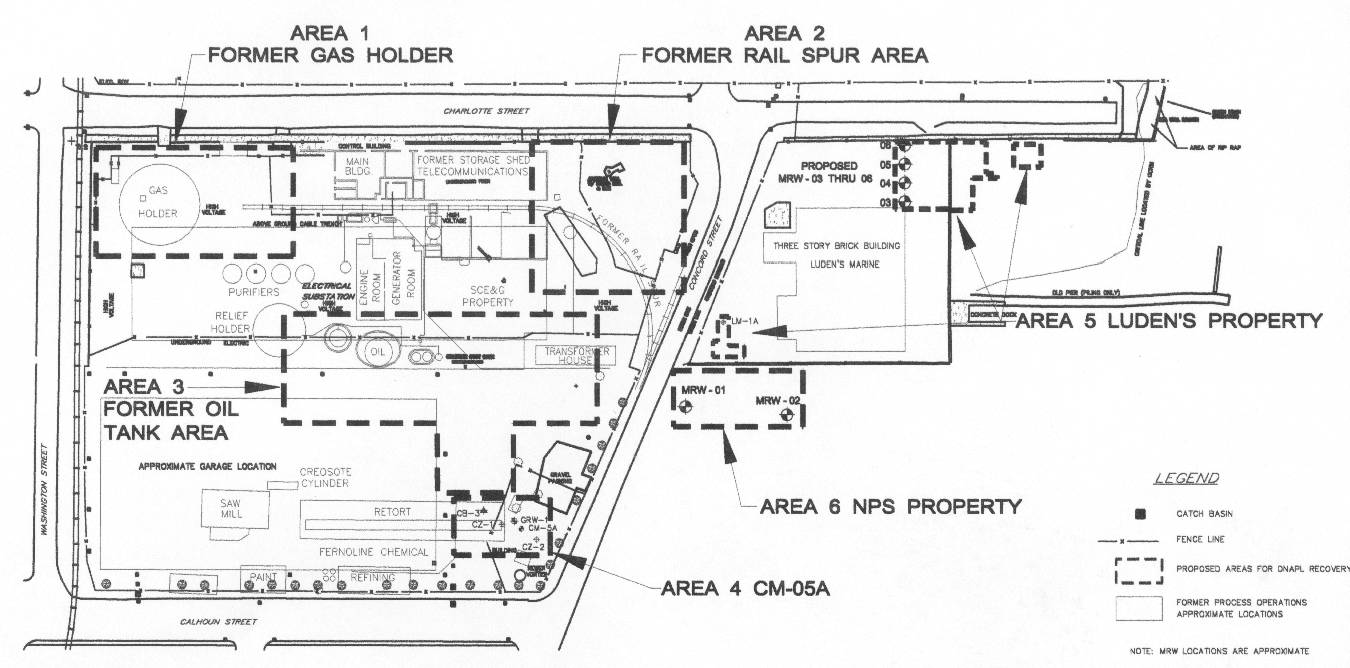 22
What about areas that could not be excavated?
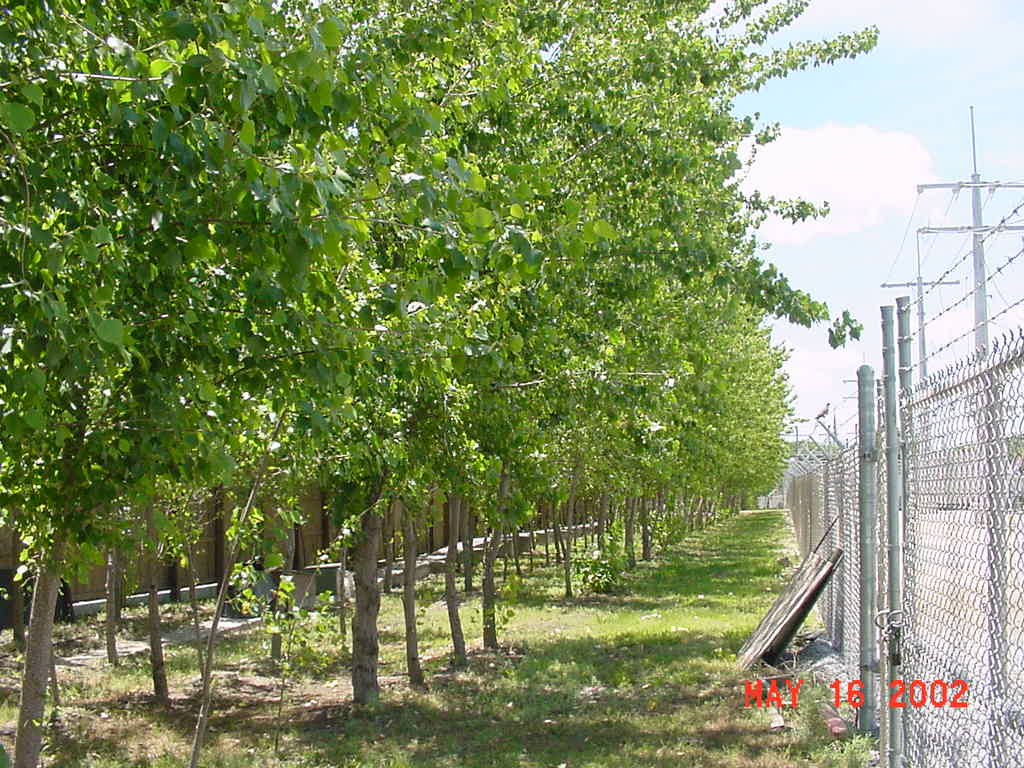 Phytoremediation Area
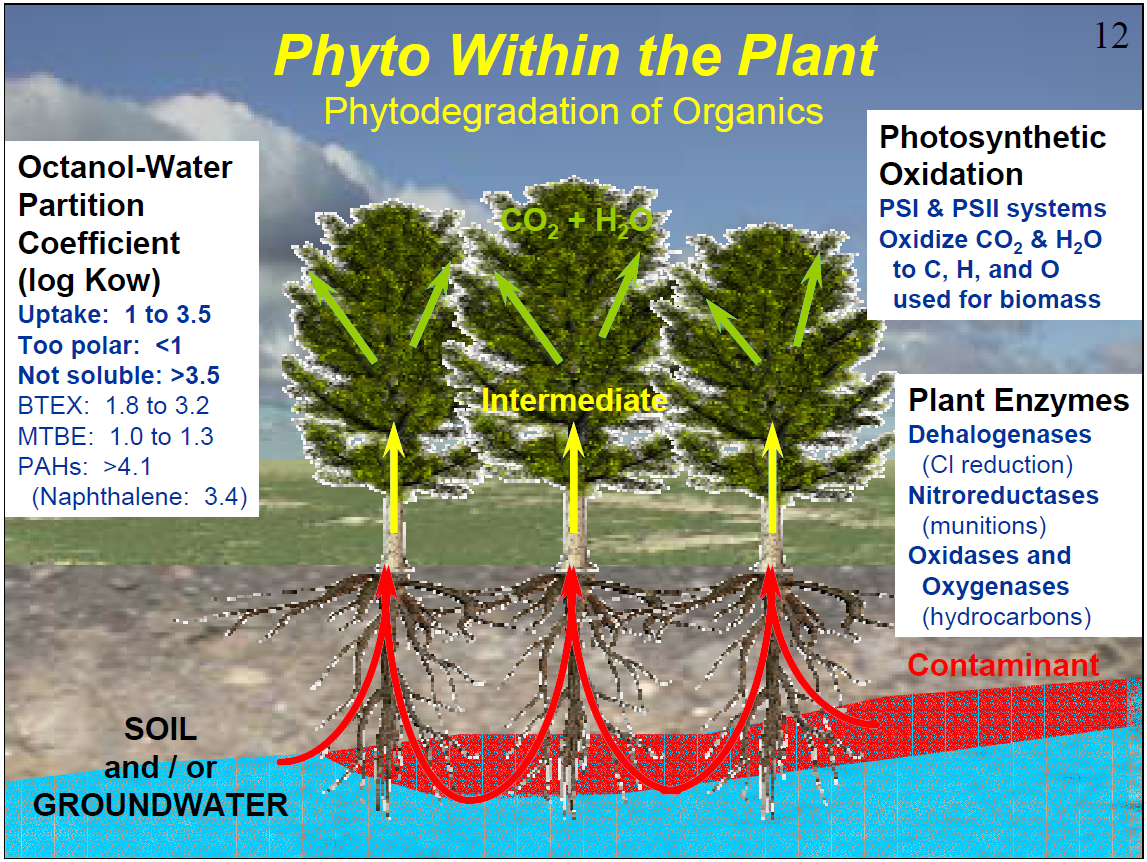 Source: 2003 ITRC Internet-based Training
25
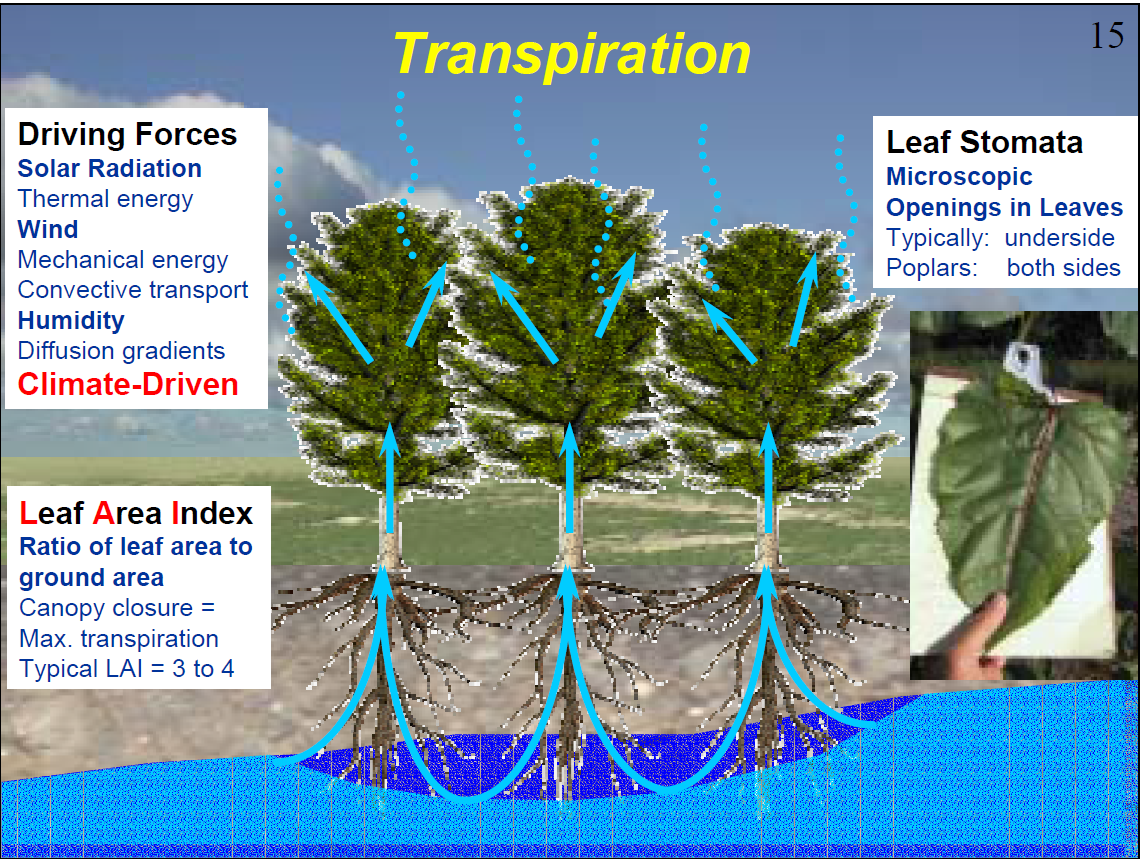 Source: 2003 ITRC Internet-based Training
26
What about Residual DNAPL Areas?
DNAPL Recovery Wells
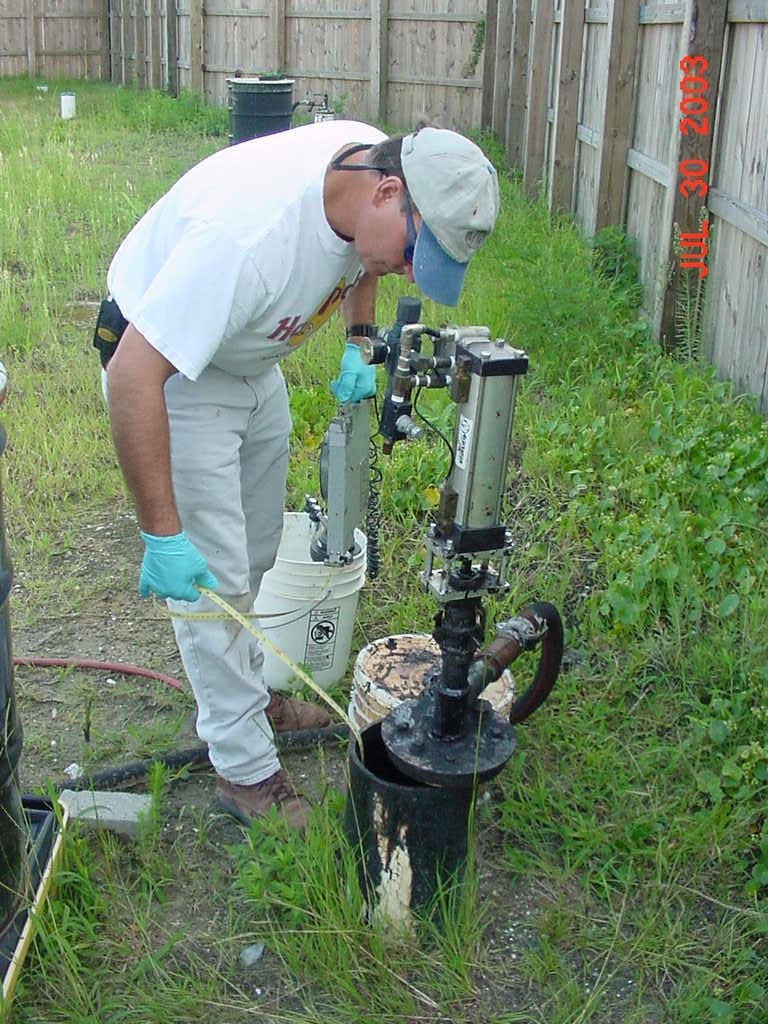 Measuring Depth to Tar in DRW 13
29
DNAPL pumping at Holder
30
[Speaker Notes: An 8-inch recovery well at the gas holder.]
Recovered Tar/DNAPL
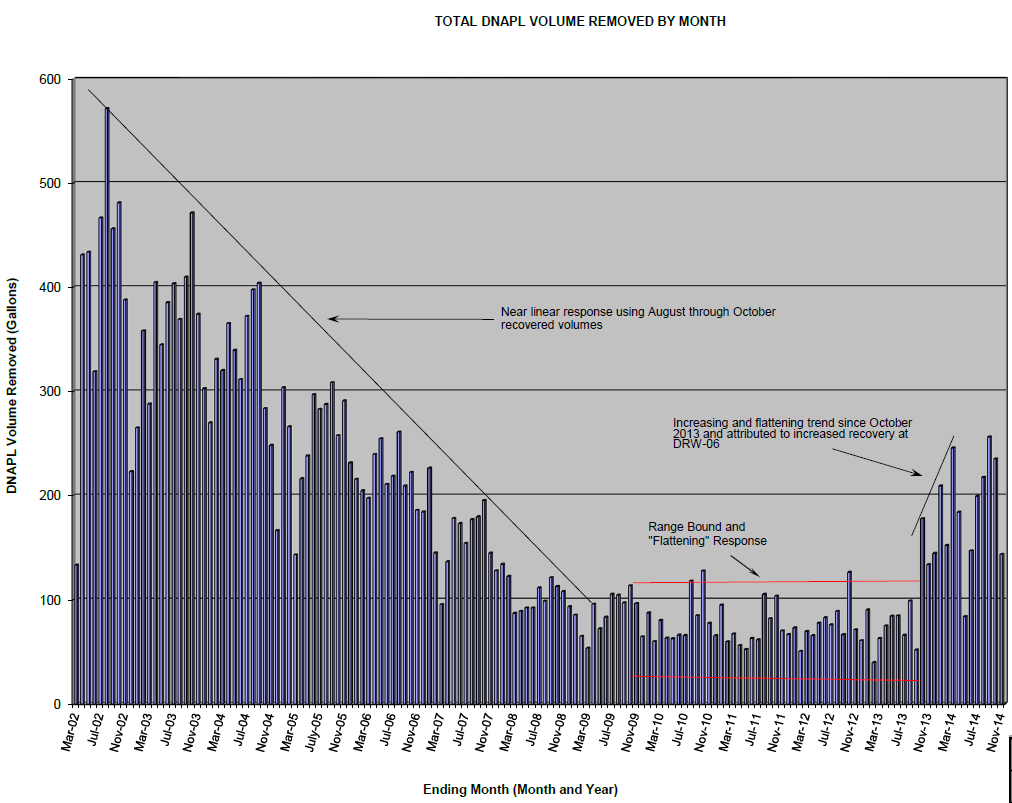 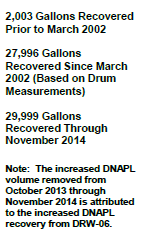 What about Sediment Areas in Cooper River?
Sediment Cap and Habitat Restoration
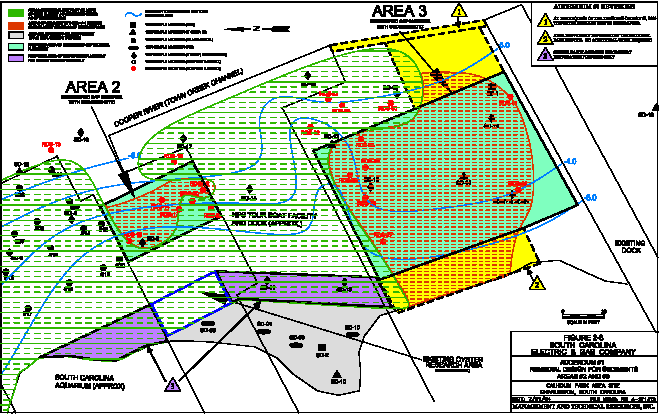 34
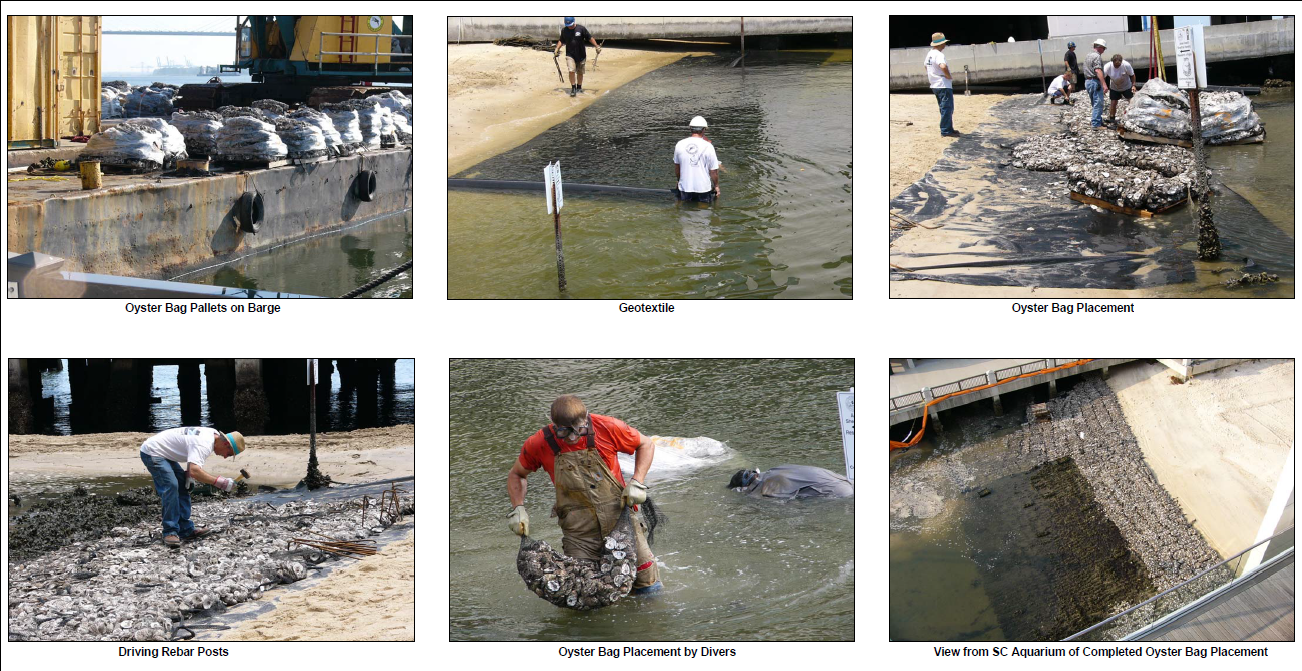 35
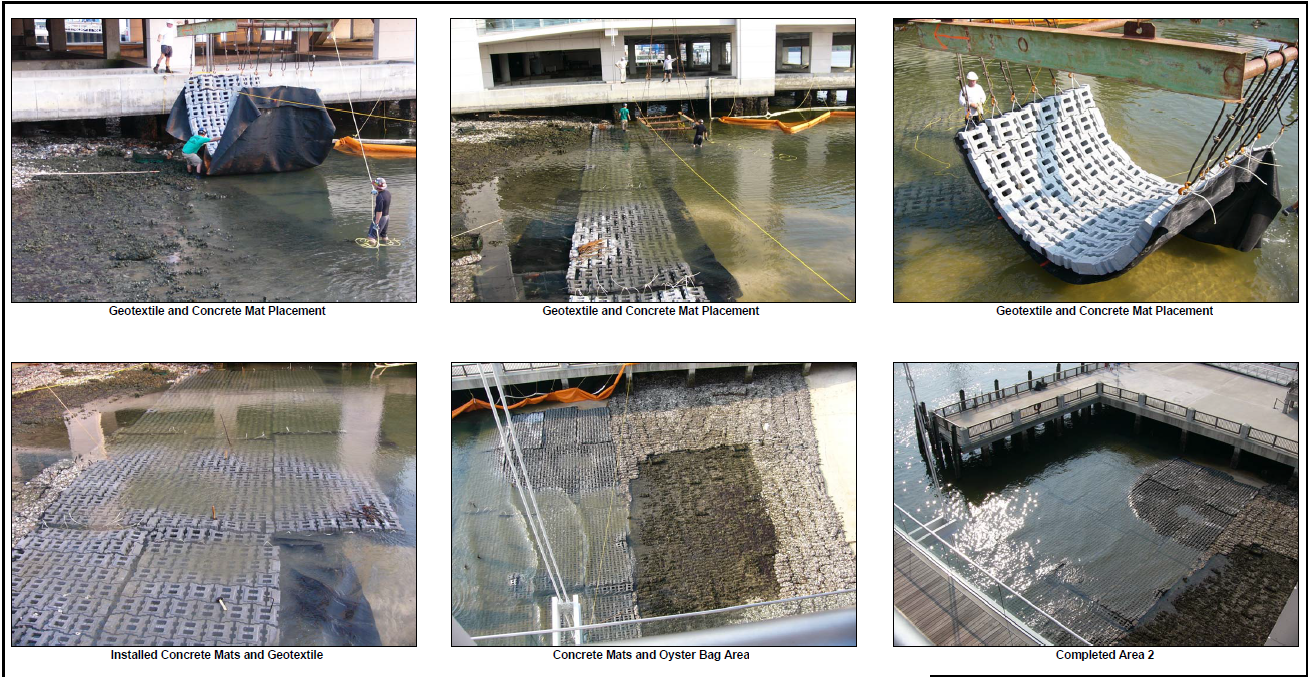 36
South Carolina Oyster Restoration and Enhancement Program (SCORE)
“The SCDNR’s Shellfish Research Section (SRS) appreciates SCE&G’s efforts to conduct its remedial activities along the shoreline adjacent to the SC Aquarium in a manner which will, hopefully, protect and enhance the existing SCORE project at the site.”

Loren D. Coen, Ph. D.
Senior Marine Scientist & Manager
Shellfish Research Section
MRRI, SC Department of Natural Resources
37
Charlotte Street Memorial Park
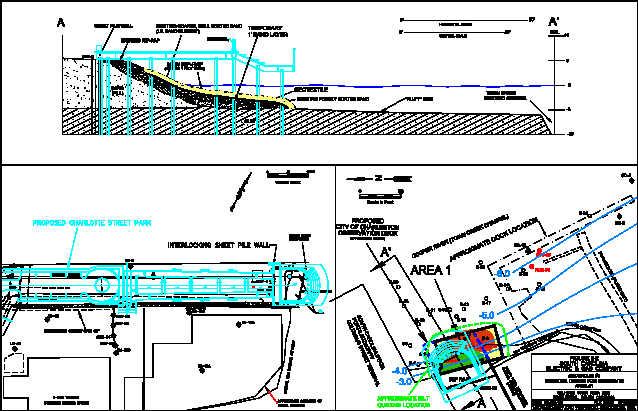 38
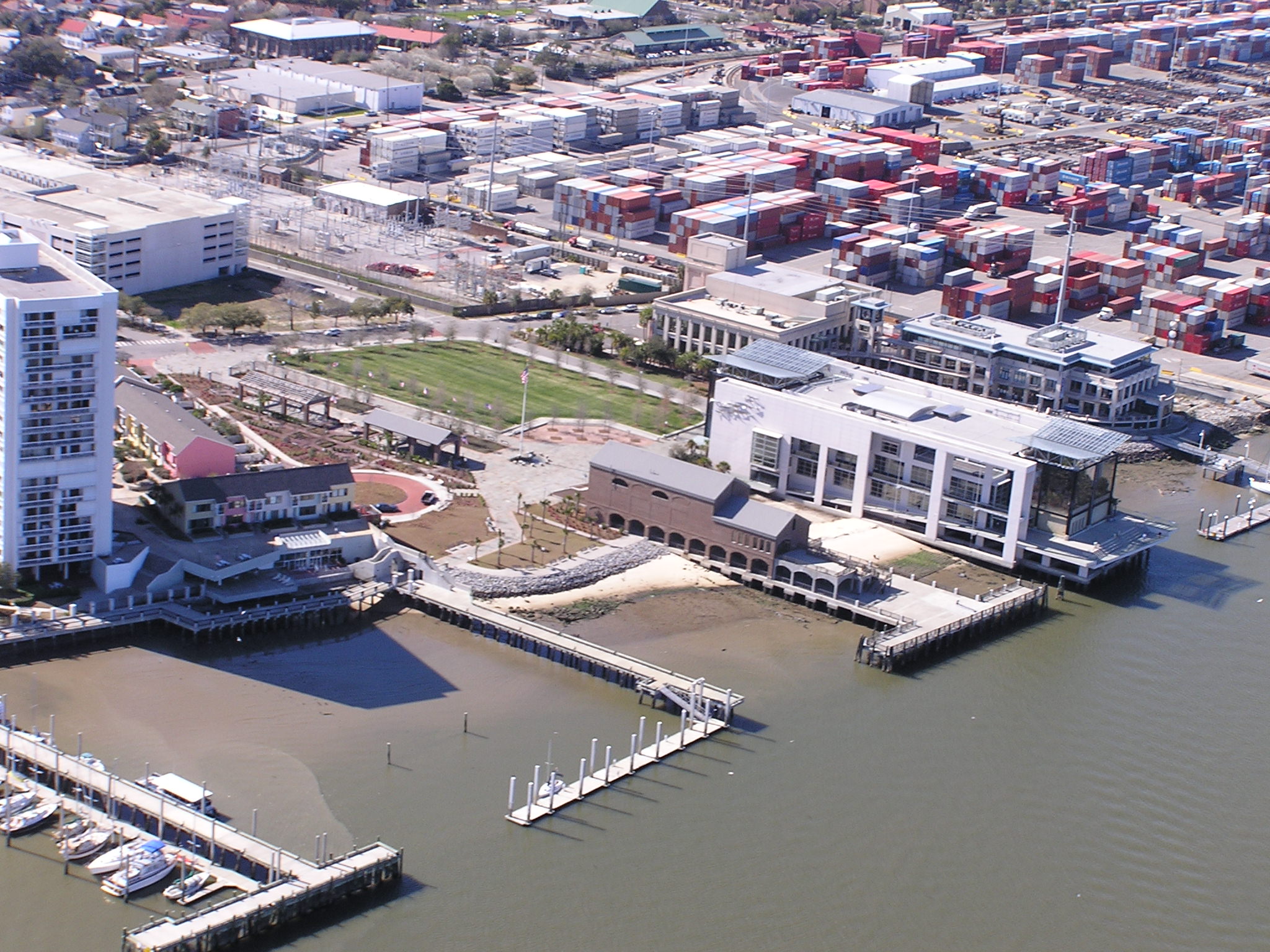 39
A Few Examples of the “Integrated” CPA Site Wells
MW-12A Utility Corridor  - View From Concord Street
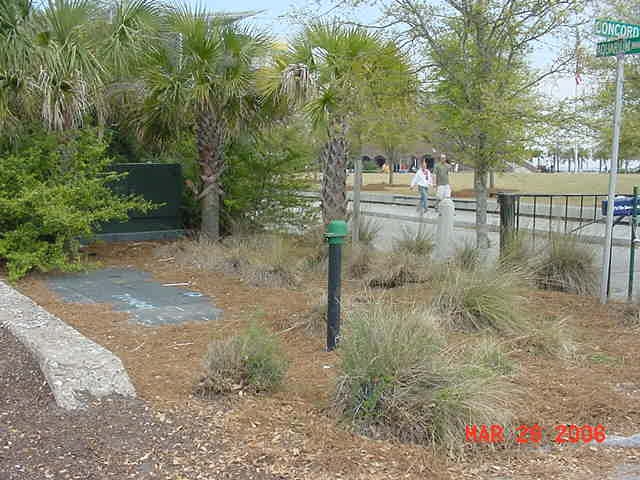 41
MM-02A, MM-02B – Incorporated into Electrical Equipment
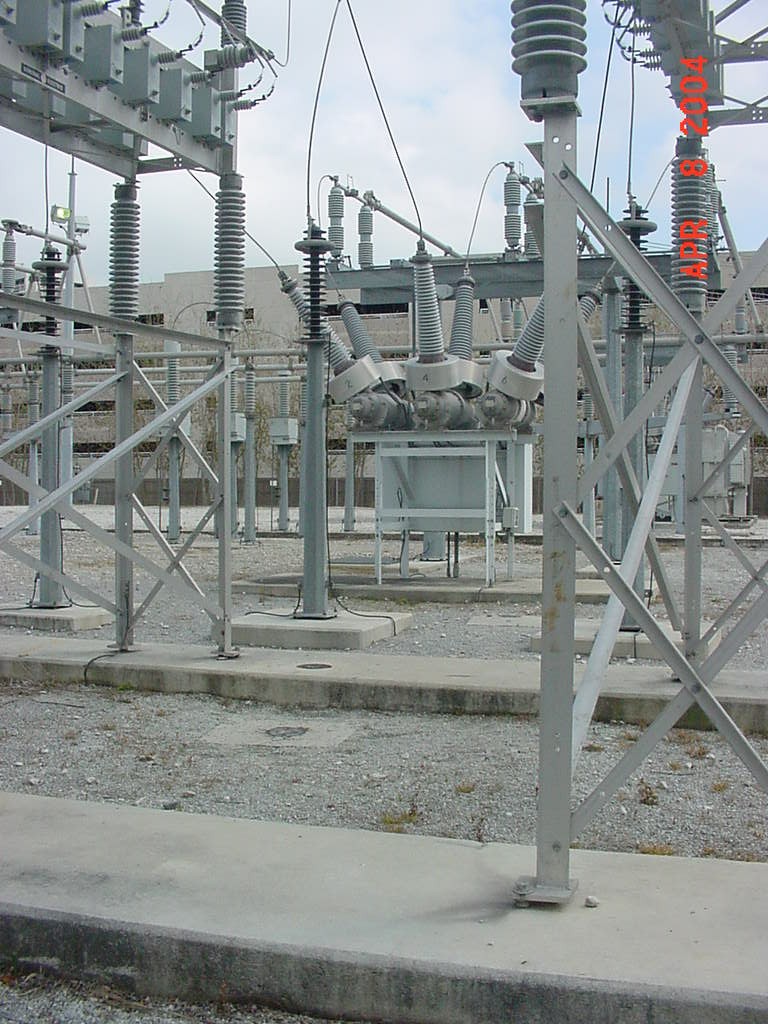 MM-02A
MM-02B
LM-03A – Incorporated into Brick Sidewalk
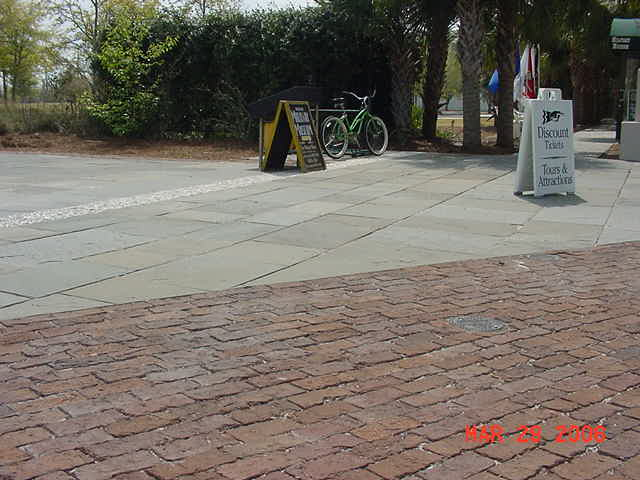 43
LM-13A - Installed in a Parking Garage
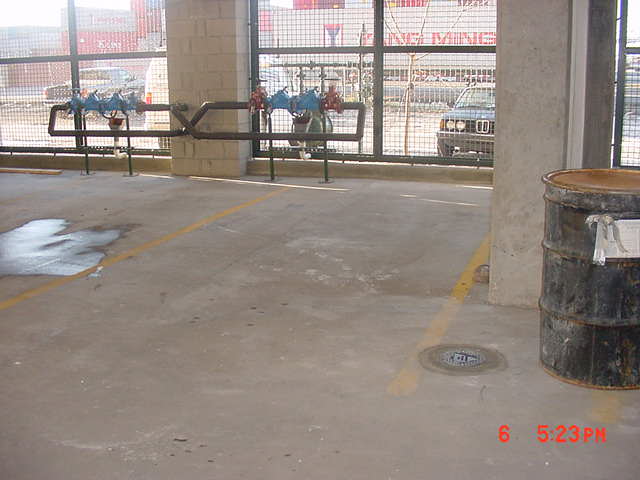 44
Phoenix Award
Successfully balancing redevelopment activities while striving to meet various regulatory requirements resulted in the SC Aquarium and CPA Site winning the nationally recognized Phoenix Award at the 2002 National Brownfield Association Conference.
45
Conclusions
Collaboration is critical.
Neighbors/Developers
Consultants
Regulators

Be willing to take a phased approach and see the results.
Risk/Rewards
Adjust for lessons learned during remediation
Adjust for results observed through monitoring

A sense of urgency ain’t a bad thing.
46
For More Information, Contact:
Tom Effinger
SCANA
teffinger@scana.com 


Ken Mallary
EPA Region 4
mallary.ken@epa.gov
47